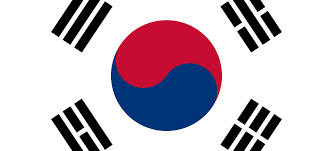 Korean History
Benjamin, Madison, And Brady
This project taught us a lot about what Korea was like in the past, and what Korea is like today. We learned about how different it was(and still is) from the U.S. This is what we learned.
The Three Kingdom Era
The Three Kingdom Era was important to the overall development because it led to the era of Goguryeo which was the first “Unified Korea.” Korea actually got its name from Goguryeo. 
Some of the advancements during this time include:
Improved ceramic work
New architectural styles
Better methods for forging metal
Influence In The Three Kingdoms
In the kingdoms, government was not very strong. Nobody had a strong, centralized government. The strongest government of the kingdoms was Goguryeo. Goguryeo government was not very political, but rather militaristic. Because the kingdoms had weak governments, a lot that happened was influenced greatly by other countries.  China was allied with Silla and influenced their development greatly. The best leaders were the kings Geunchogo and Muyeol who both made a strong government and army.
Culture In The Kingdoms
In Korea, culture was huge. During this time the religion practiced by most people was Buddhism. Korea played a huge role in transmitting Buddhism to Japan along with other bits and pieces of culture. The kingdoms didn't supply any major literature developments but they did transmit what they did have to Japan. Some of the art advancements of this time were:
Advanced pottery
Improved iron-making
Ceremonial burial
Social Structure In Early History
The social system of the time was called the bone rank system. The bone rank system is a ranking system that controlled what job you got. The population was mostly peasants and slaves that worked for the wealthy upper class. 
As in most places, being rich was an entirely new life from being poor. The rich enjoyed way nicer houses and could get anything they wanted while the poor were crammed into slum households and could only afford necessities, if that.